Farm (DTC) Marketing 101
Peter Drucker
Business Consulting Legend
“Because the purpose of business is to create  a customer, the business enterprise has two–  and only two–basic functions: marketing and  innovation. Marketing and innovation produce  results; all the rest are costs. Marketing is the  distinguishing, unique function of the  business.”
Take Home Points
Understanding your Audience
Elements of Brand Equity
The Local Marketing Toolbox
Parting Thoughts
Audience
essential to effective  communications
How?
How do you reach them? .
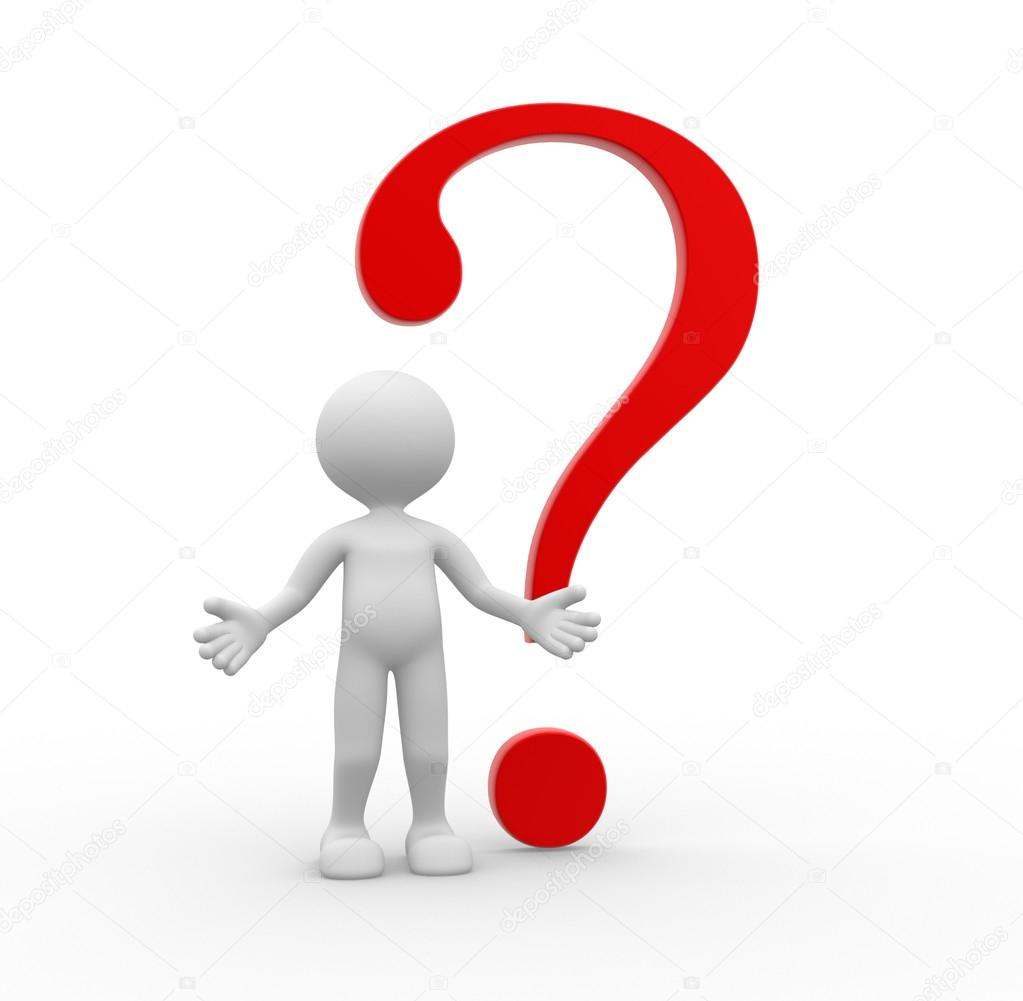 Who?
Who is your audience?
Why?
Why do they care?
Research + Strategy
Both are a great place to start, but they never stop evolving
ADAPT
Understanding experiments and  research is critical to adapting  your marketing strategy to meet  your goals
The key to good research  and strategy is answering these questions:
Who?	Why?	What?	When?	Where?
The 5 P’s of Marketing
Product
The value you create for your customer.
Promotion
Price
Price
What is your value worth?
Place
Promotion
How aware are people of your value?
Place
Where and How is your value  consumed?
Packaging
Product
Packaging
Added value for functionality
and brand perception
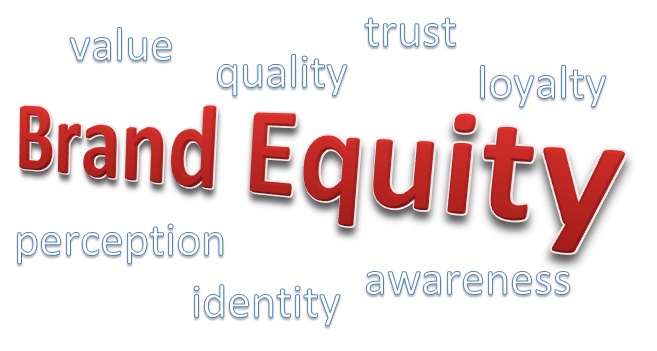 What is Brand Equity?
When the customer has a high level of awareness of and familiarity with the brand and holds strong, favorable, and unique associations with it, this is known as “Brand Equity”.

	Driven by “brand knowledge” – brand awareness and brand image.
	Difficult for competition to match
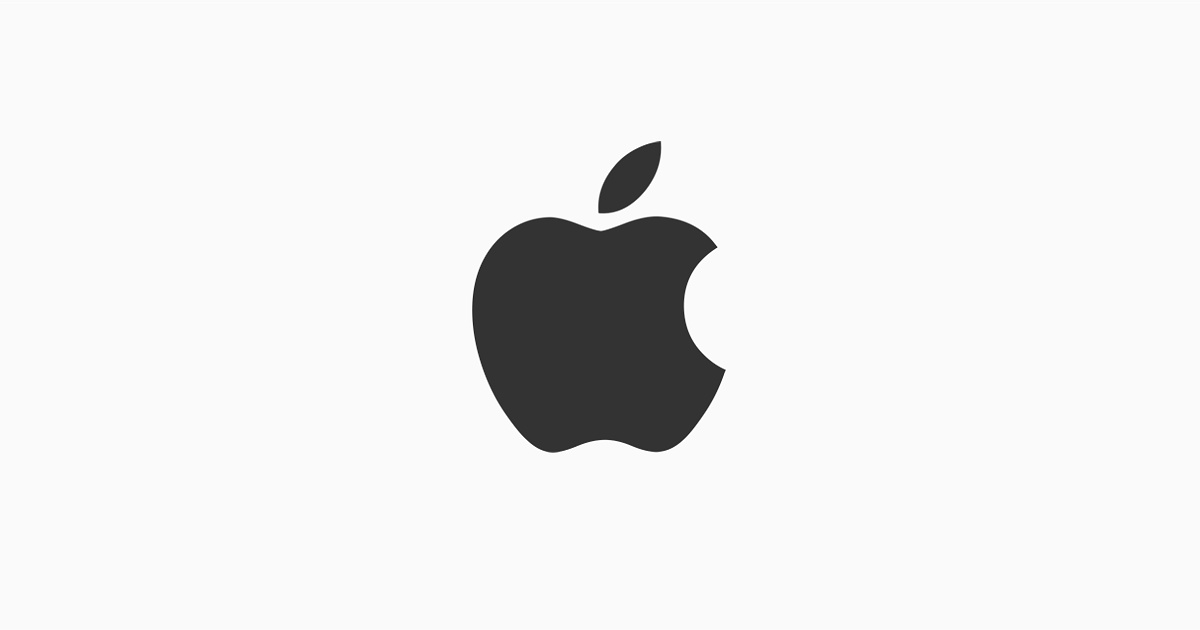 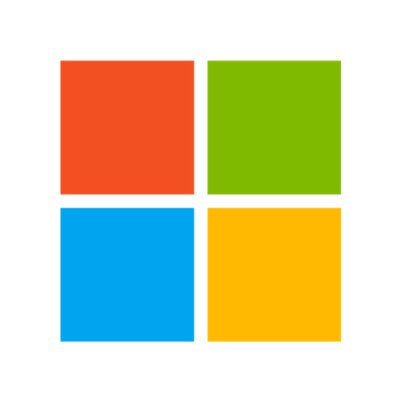 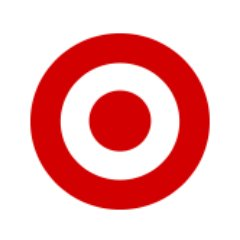 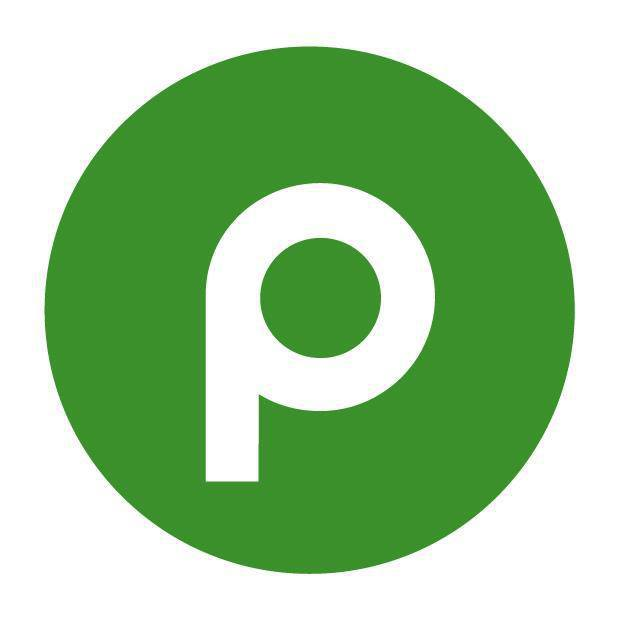 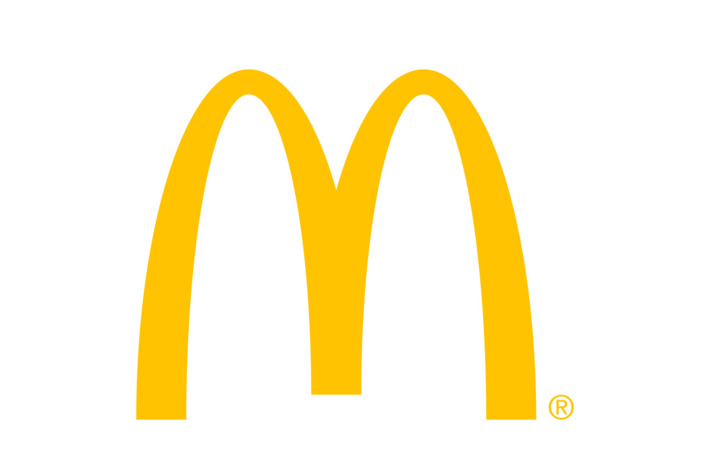 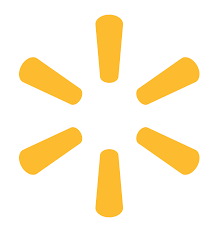 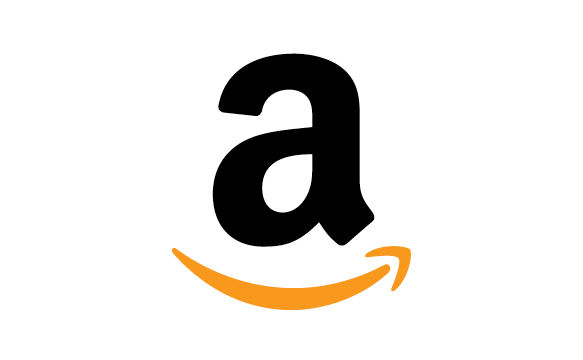 Elements of Brand Equity
Brand association is anything which is deep seated in customer's mind about the brand. Brand should be associated with something positive so that the customers relate your brand to being positive.
Brand Awareness is the extent to which consumers are familiar with the distinctive qualities or image of a particular brand of goods or services
Brand identity is the message the consumer receives from the product, person, or thing. Should be a consistent message.
Brand loyalty is the tendency of some consumers to continue buying the same brand of goods rather than competing brands
Perceived quality is the customer's perception of the overall quality or superiority of a product or service with respect to its intended purpose, relative to alternatives.
Tools to Capture Brand Equity
10
The Local Marketing Toolbox
Email Marketing
It’s still alive and well. Targeted lists  are key to success.
Target Marketing
Directing your focus, demographics.
E
T
Social Media
It’s the distribution engine for  connecting with your  audience.
Web design
Your website is your storefront in  2016. Design & functionality matter.
W
S
Content Marketing
Blogging, videos, downloads, etc.  drive the internetand engagement
Graphic Design
Often overlooked…your brand, your  image excite people.
C
G
Email Marketing
E
Most preferred medium for  news and promotions

Easily Measured with  Platforms like MailChimp or  Campaign Monitor

Email is customizable and  mobile
Social Media
S
It’s been the buzz in marketing since its  existence…

It’s been misunderstood as the solution to  all your marketing problems.

If you don’t do it right then you are wasting  time and you may be harming your brand
LinkedIn
Professional  Networking  with Local  Influencers
Twitter
Build a local, niche  audience. Learn from  others in local food  across the country
Facebook
The largest audience and the  most important social platform  for local business marketing
Pinterest
Largest  platform in food
YouTube
Video is the most  engaging content on  the internet
Web Design
W
Your website is now your first impression  to the world

Trends:
Full-Width
Parallax

MOBILE OPTIMIZED

Do It Yourself Sites (Hosted):
Squarespace
Wix

E-Commerce (Hosted):
Shopify
Graphic Design
G
Simple and Clean Design

Contractor Marketplaces:
Fiverr
Upwork

Photography is Critical
High-resolution images grab attention
Local = Authentic
Content Marketing“Storytelling”
C
Most important part of marketing for  small and growing businesses

Types:
Videos
Blogs
Product Downloads
Coupons/Promotions
Webinars

Excite your audience, incentivize them,  engage them in the conversation
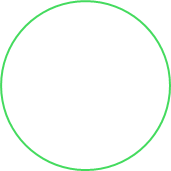 Target Market
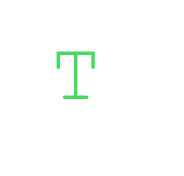 f
Targeting is crucial for connecting with the  right audience.

Experiment with Facebook and Twitter Ads to  learn more about the demographics in your  area and how they respond to messages
Parting thoughts………
Happy customers are the most important key to success. They will return, and they will tell their friends about your operation. Learn their names. Remember what they like and have it ready for them. Keep a database if you can't keep it all in your head. The little touches make all the differences.
Develop a mailing list. Get names from outdoor magazines, associations, and other sources of people that like outdoor activities. Your mailing list is your most important asset. Mail to your customers at least twice a year.
People don't come to hunt or fish or ride a horse or tractor. They come to have fun and relax! You are in the hospitality business; take care of your customers and you will succeed. Always ask your customers what they liked about their stay and what could be improved.
Produce quality brochures and PR materials. On brochures, less is more. Don't clutter it with lots of words. Use photos. Hire a graphic artist or get lots of feedback from other business people before you go to print. Don't use a photocopier. Color is costlier than a black and white brochure, but it shows a commitment to quality and attracts a lot more attention.
Questions?
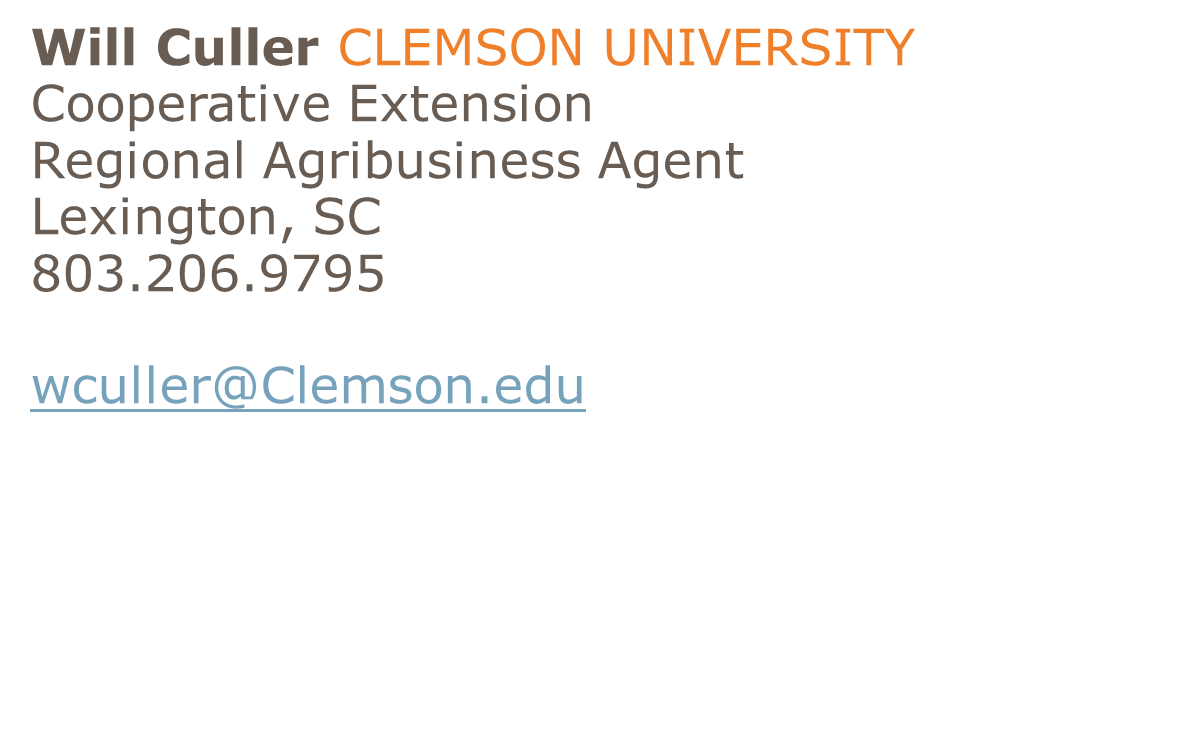